Tetrahedron Nets
Vertical line in each diagram is the same length.
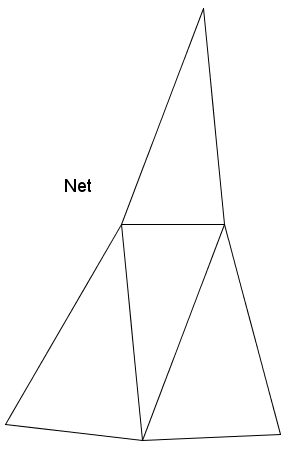 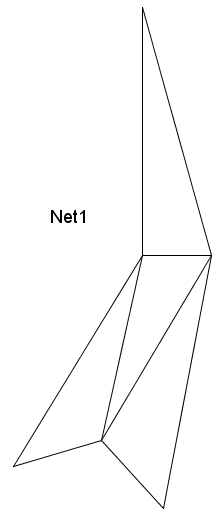 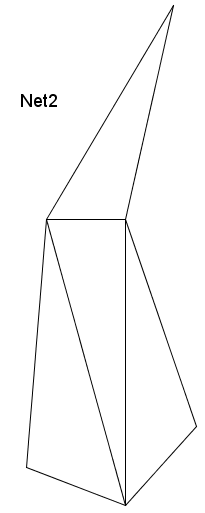 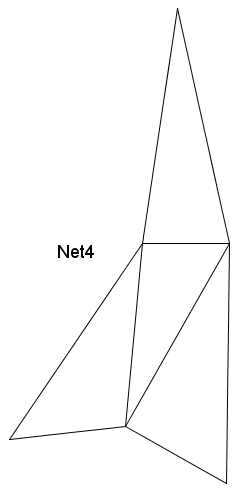 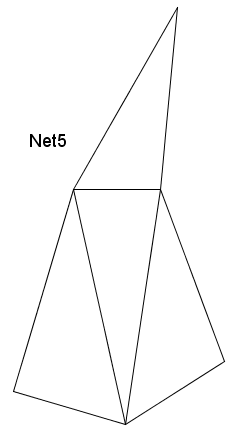